ダイナミックレンジの大きな電荷有感型前置増幅器の開発
M. Kurokawaa), H. Babaa), T. Gunjib), H. Hamagakib),
S. Hayashib),T. Motobayashia), H. Murakamia), A. Taketania),
M. Tanakac), Y. Toganoa), K. Yonedaa)

a) RIKEN, Nishina Center
b) CNS, the Univ. of Tokyo
c) KEK
大きなダイナミックレンジが必要となる原子核実験（中間エネルギー領域）
Coulomb breakup exp.（陽子捕獲反応の逆反応）
proton
heavy particle
(z < 50)
proton rich particle up to 10050Sn
Dynamic range of the electronics ~ 10^4
coincident measurement from proton (z = 1) to heavy ions (z ~ 50)  2500
Pileup of beam events
Definition of dynamic range
upper limit / lower limit (= 4s)
of detection
Nuclear decay spectroscopy
Implantation > GeV
b decay > a few tens of keV
これまでに開発が行われた回路の例
I.
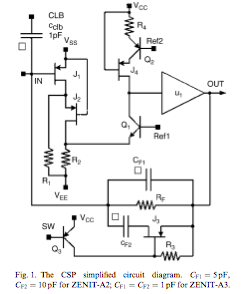 II.
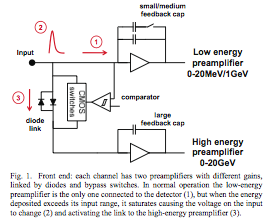 このレベルに応じて
瞬時に切り替える
Ref.) D. Braga,  et al., IEEE NSS-MIC 2009       
         Conf. Rec., 1924 – 1928.
III. TOT
Ref.) M.A. Baturisky, et al., Nucl. Instr.and Meth.
         A 496 (2003) 162 – 171.
Ref.) V. Bonvicini, et al., Nucl. Instr.and Meth.
         A 572 (2007) 340 – 344.  10000 MIP 実現　　　　　　　　　　　　　　　　　　　S/N = 5 for 1 MIP
Architectures of the present ASIC
Cf = 1.8 pF
Rf = 50 MW equivalent: Krummenacher feed back circuit is used                                        ref.) F. Krummenacher, Nucl. Instru. Meth., A305  (1991) 527.
Power consumption 10 mW/ch
Capacitive division
Openloop gain
Saturation suppression
Architecture I: dual channel system
Input charge is divided in proportion to the capacitance ratio between coupling capacitances Ch and Cl (Ch > Cl).
Ref. ) N. Uematsu and S. Nishimura, “Development of silicon strip detector with wide-dynamic-range readout system from
         20 keV to 4 GeV”, RIKEN Accel. Prog. Rep. 41, (2008) 151.
Extended as much as the 
capacitance ratio
Qh = Qin × Ch / (Ch + Cl)
Log Vout
high-gain
channel
CSA
Ch
Qin
similar response with
single channel system
Cl
low-gain
channel
CSA
H
Ql = Qin × Cl / (Ch + Cl)
L
Log Qin
4 pC
40 pC
Ch = 10 × Cl
Architecture II: cascode current mirror for the achievement of ideal A
Equivalent circuit for the dual channel system
At rising edge of the pulse, Zin = 1 / (A Cf s)
                                          A: open loop gain
To divide the input charge in proportion to the capacitance ratio, input impedance of the CSA has to be negligible small.  A = ∞ is ideal
 ideal current source 
Cascode current mirror is employed.    It has the similar structure with HINP16C to    reduce the voltage drop.
ZCh
Zin
Zin
ZCl
Cacode current mirror
w/l--> small
w/l--> large
w/l--> small
LogA
80 dB
w/l--> large
w/l--> large
50 dB
input
LogHz
w/l--> small
Architecture III: saturation suppression
If Qin is large enough to saturate the high-gain channel,,,,,,,
Log Vout
Z of the CSA for the high-gain channel is quite large! 
Charge flows into low-gain channel.
Capacitive division does not work there.
H
L
Log Qin
Saturation suppression for the high-gain channel is implemented.
Vg
This FET is turned ON when Vth  > Vg - Vout
Charge flows into this FET,
becauce of its small drain-source resistance.
Vout
CSA
Output pulse shapes from the CSAs
CSA
H
This part is implemented in first prototype
Ch
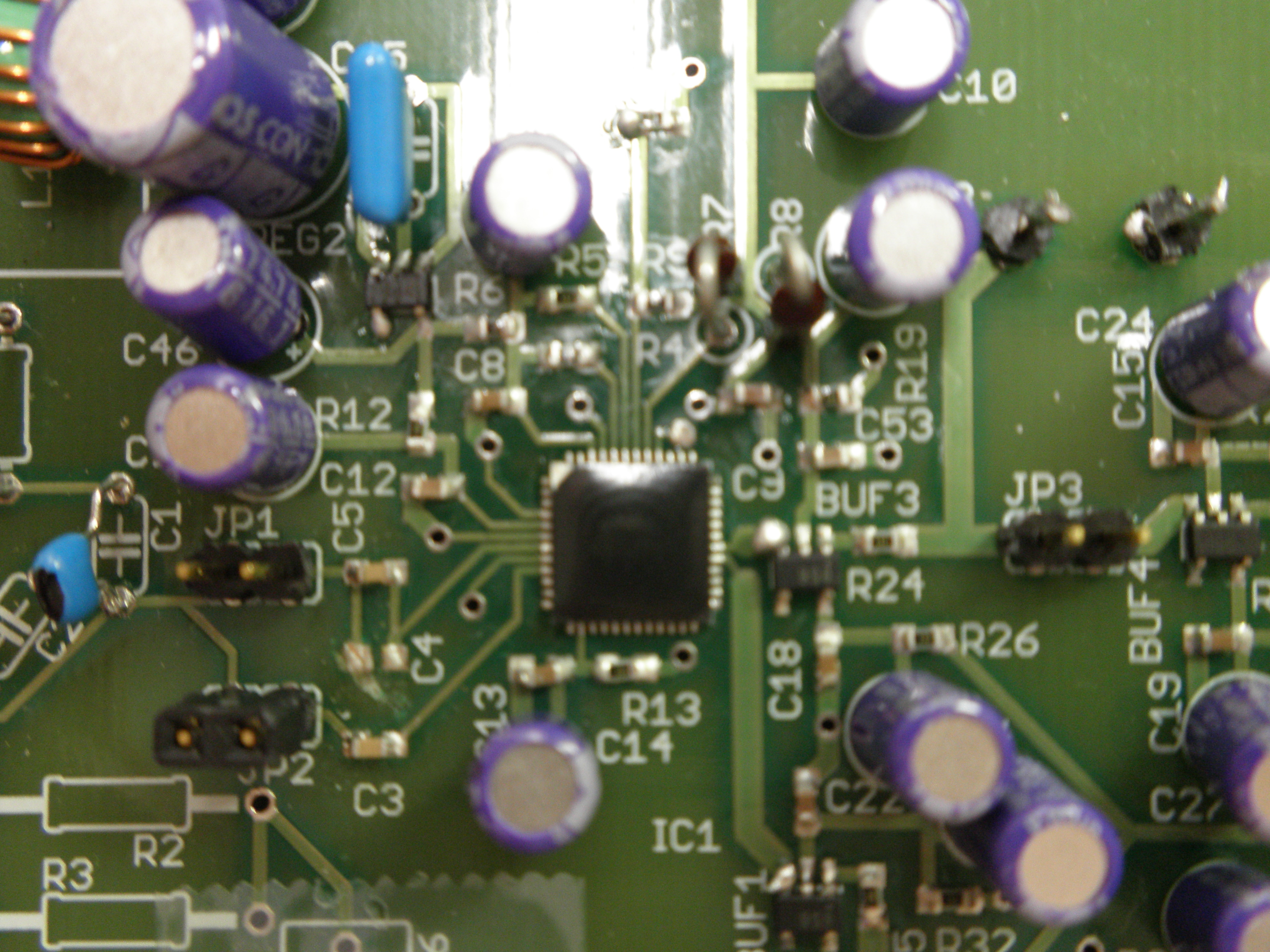 Cl
Chip and its test board      TSMC 0.5 mm process     chip size ~ 1.6 mm × 1.2 mm
L
CSA
Output pulse shapes from the CSAs -- I
Qin = 3.2 pF (FET is Off)
Ch = 560 pF
Cl  =   56 pF
Ch = 4.7 nF
Cl  = 470 pF
I
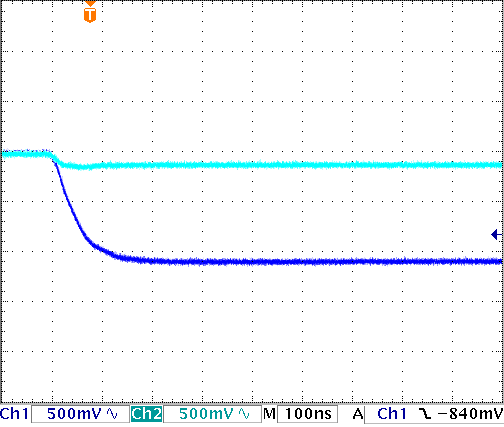 L
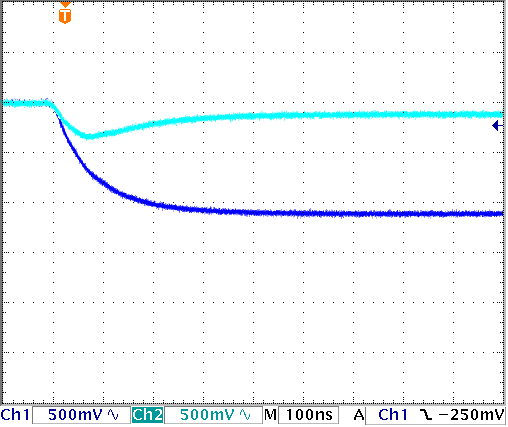 L
1
H
1 /( Cl s)
H
10
1 /( Ch s)
R
(=Zin)
100 nsec/div
100 nsec/div
Impedance of each ch.
Rise time is a function of Cin, Ch, Cl and Zin  and depends on √(Cin2 (1 / Ch – 1 / Cl)2 + 4)
Usually is a funcionf Cin & Zin
Output pulse shapes from the CSAs -- II
Qin = 16 pF (FET is On)
Ch = 560 pF
Cl  =   56 pF
Zin  source-drain resistance of the FET
Ch = 4.7 nF
Cl  = 470 pF
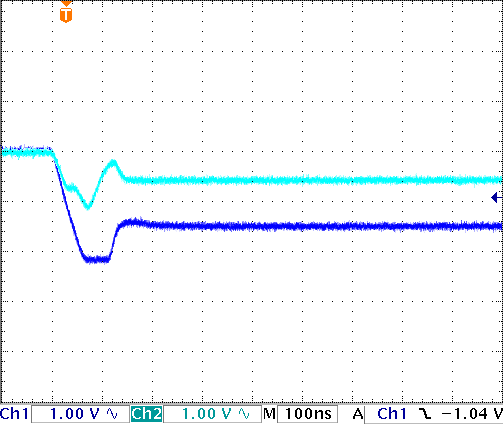 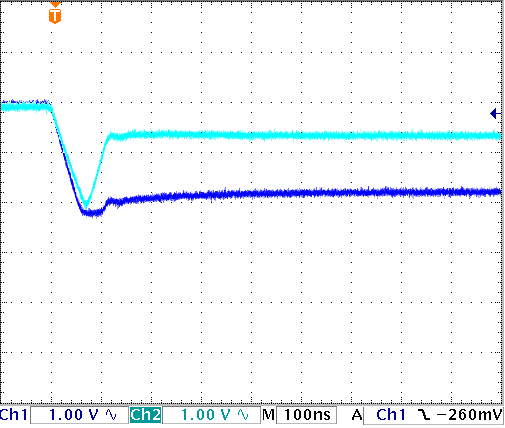 off / on/ off
Saturation suppression is working.
Shape shows plateau,
 but not due to the saturation.
Anyway, the effect of the bumps will be filtered by subsequent analysis
with t ~ 1 ms.
Result I: Dynamic range for a single channel CSA
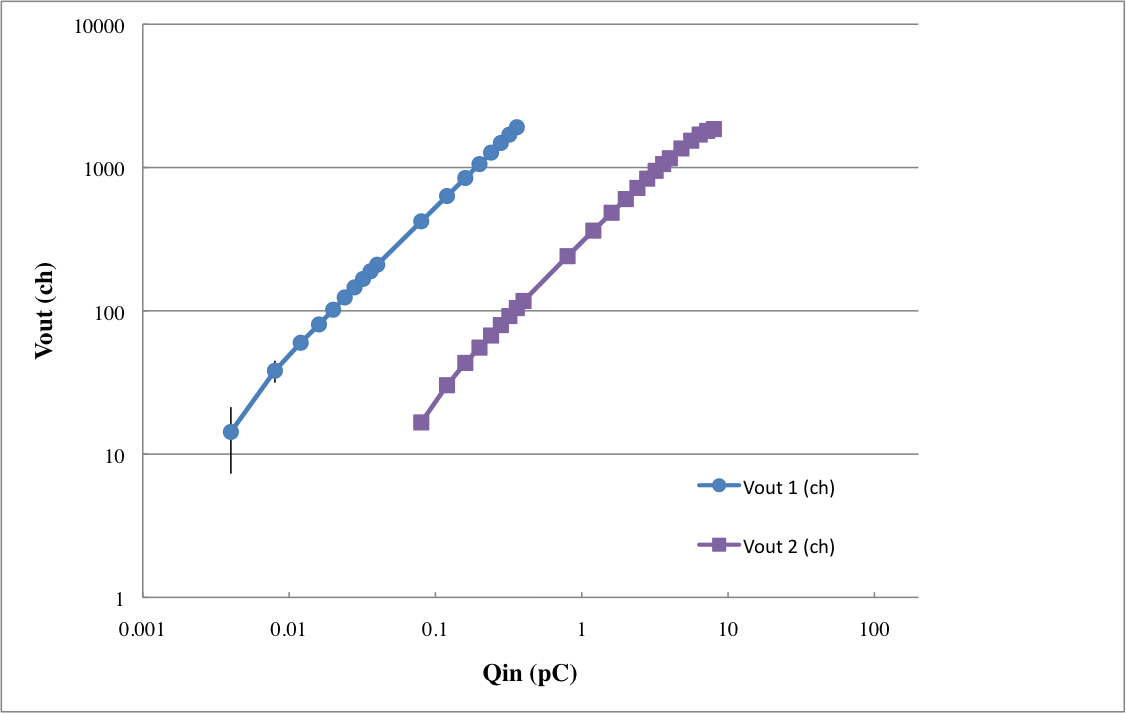 104
103
102
101
ADC-H
5.2 fc
5.6 pc
ADC-L
100
10-3
10-2
10-1
100
101
102
Definition of lower limit = 4s. 4.4 fC corresponds to 100 keV.
Dynamic range ~ 10^3
Result II: Dynamic range for dual channel CSAs
Dynamic range ~ 10^4
10 times wider than that is obtained 
for the single channel usage
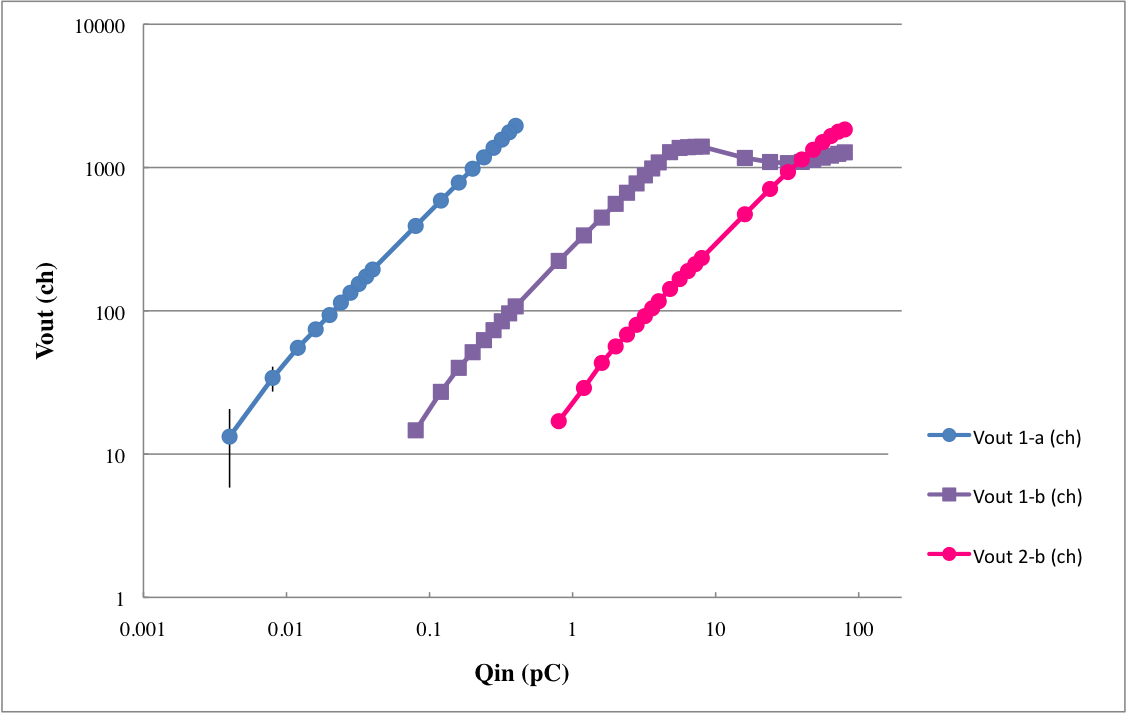 104
103
102
ADC-H-H
101
ADC-H-L
ADC-L
56 pc
5.8 fc
100
10-3
10-2
10-1
100
101
102
Definition of lower limit = 4s
Example of the modification using FIB@RIKEN
Insulation layer
Disconnection of traces
passivating coating
Metal (Al) layer
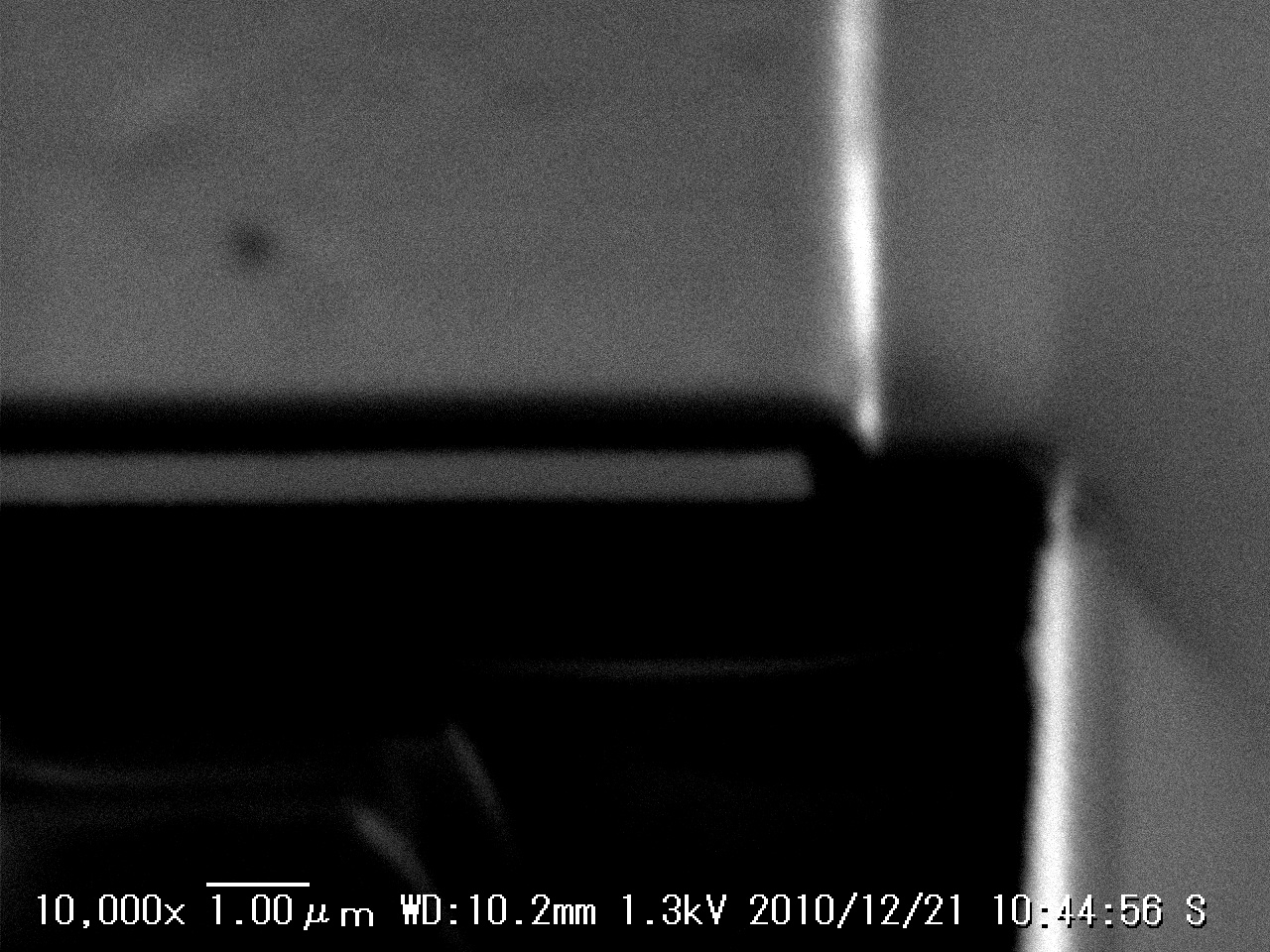 Limited area was irradiated with
Ga beam
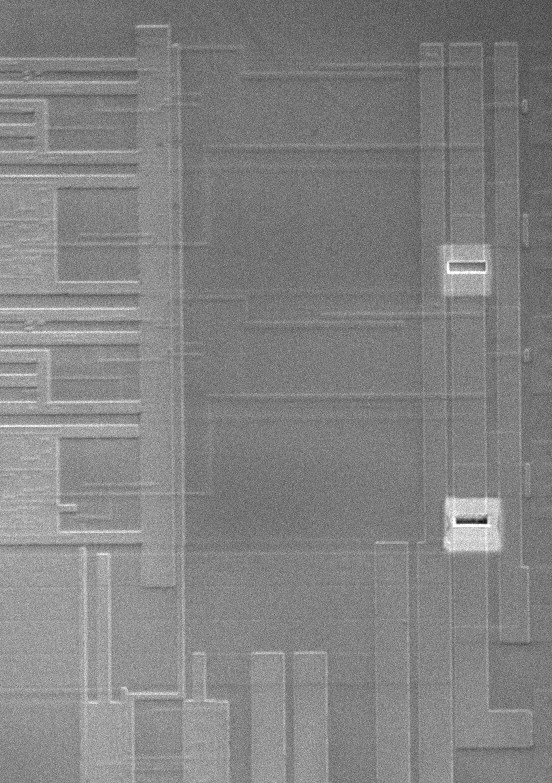 RIKENDGCSP
enlarged and tilted view
Summary
First prototype of RIKENDGCSP (Riken Dual Gain Charge Sensitive Preamplifier) is working well. Dynamic range can be extended as much as the gain ratio.




Second prototype is now under fabrication
電流量：
エミッターフォロアー
の電流量で決まる
CSA
CSA